EU consumer habits regarding fishery and aquaculture products
Focus: consumer groups 
in Bulgaria
Types of products bought: fresh products
Types of products bought: frozen products
Types of products bought: smoked, salted, dried products or products in brine
Types of products bought: tinned products
Types of products bought: breaded / ready-to-eat products
Frequency of purchase by age group
% buy at least from time to time
Frequency of purchase by socio-demographic group
% buy at least from time to time
Where do people buy?
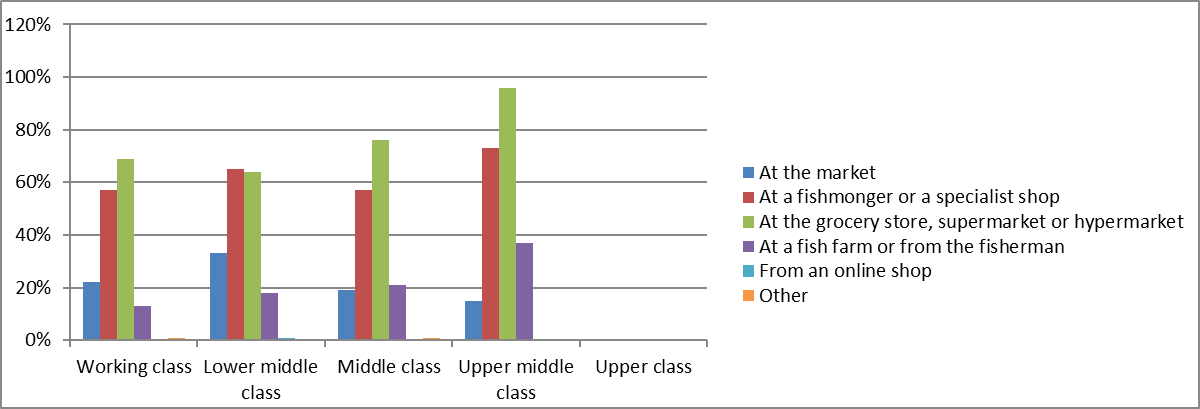 Trying new products
Do you agree or disagree with the following statements : you like to try new products and species?
Reasons to eat/buy FAPs
Main purchasing factors
Wild or farmed?
From where?
Do you have any preference in terms of product origin?
Interest for voluntary information
Which of the following do you think should be mentioned on the label for all fishery and aquaculture products?
Thank you!http://ec.europa.eu/commfrontoffice/publicopinion/index.cfm/survey/getsurveydetail/instruments/special/surveyky/2206